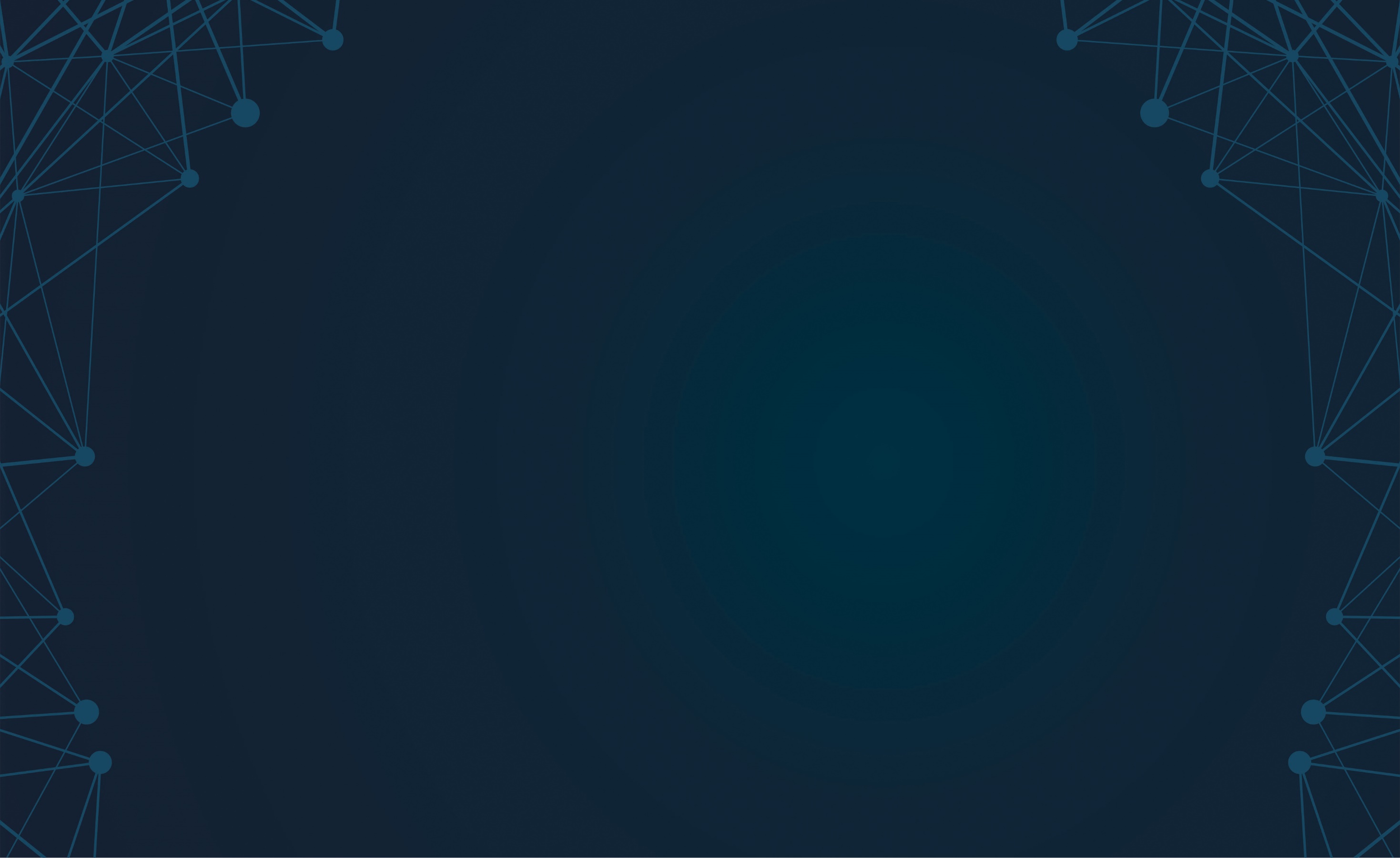 КВИЗ
ЗАПОЧНИТЕ КВИЗ!
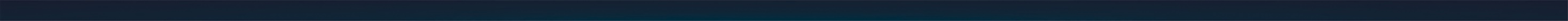 СпојиТЕ одговарајуће речи и добићеТЕ народне умотворине које је Вук сакупљао.
ОДГОВОР
П О С Л О В И Ц Е
ПРЕЂИТЕ НА СЛЕДЕЋЕ ПИТАЊЕ
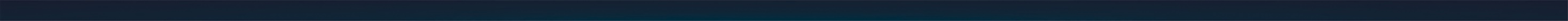 У лажи су кратке  _______________________
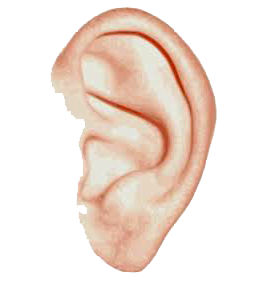 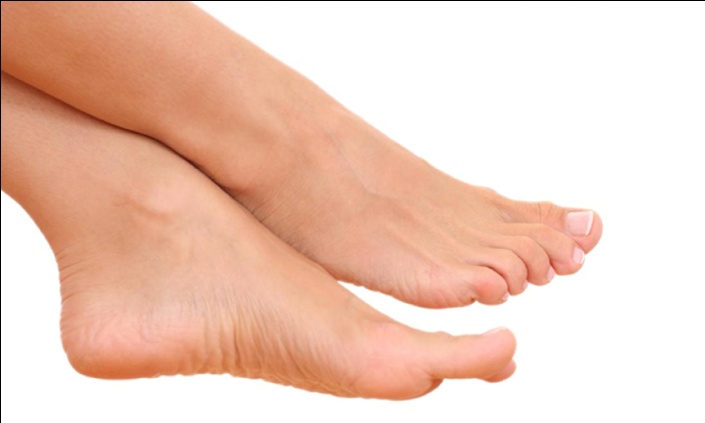 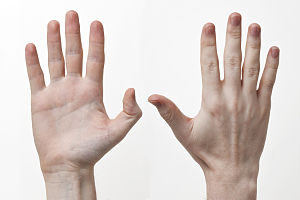 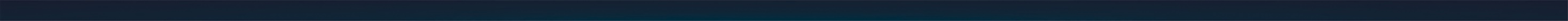 НИЈЕ ТАЧАН ОДГОВОР!
ПОКУШАЈТЕ ПОНОВО!!!
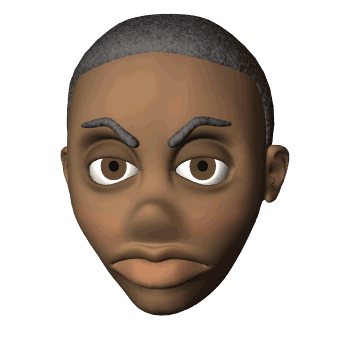 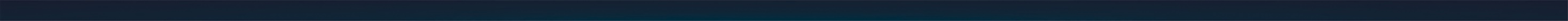 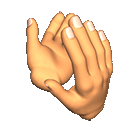 БРАВО!!! ТАЧАН ОДГОВОР
СЛЕДЕЋЕ ПИТАЊЕ!!!
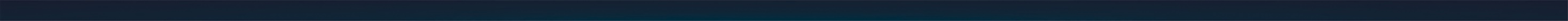 Боље врабац у руци него голуб  на ________________.
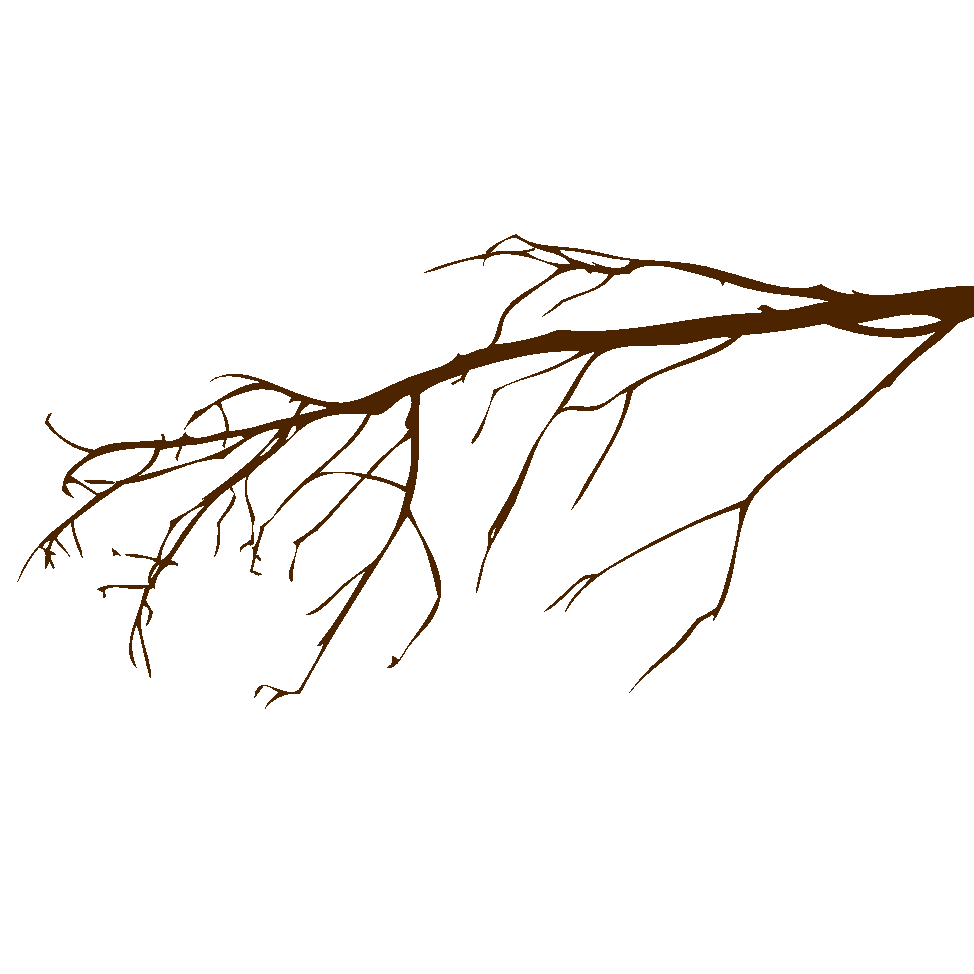 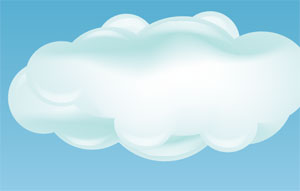 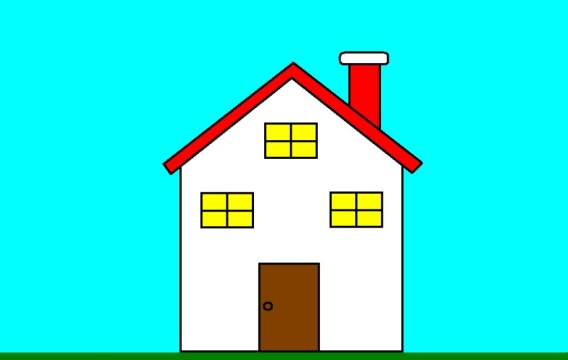 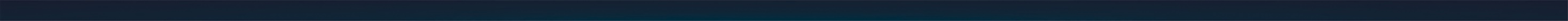 НИЈЕ ТАЧАН ОДГОВОР!
ПОКУШАЈТЕ ПОНОВО!!!
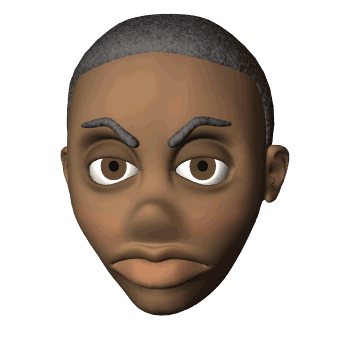 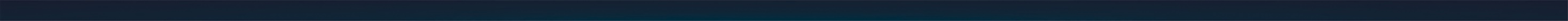 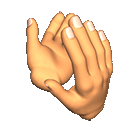 БРАВО!!! ТАЧАН ОДГОВОР
СЛЕДЕЋЕ ПИТАЊЕ!!!
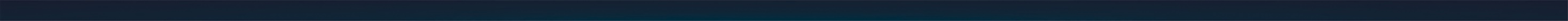 Колико ______________ толико ћуди.
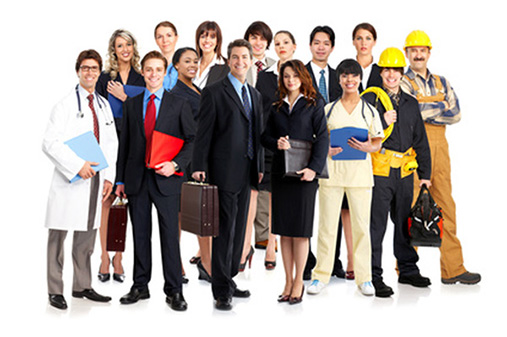 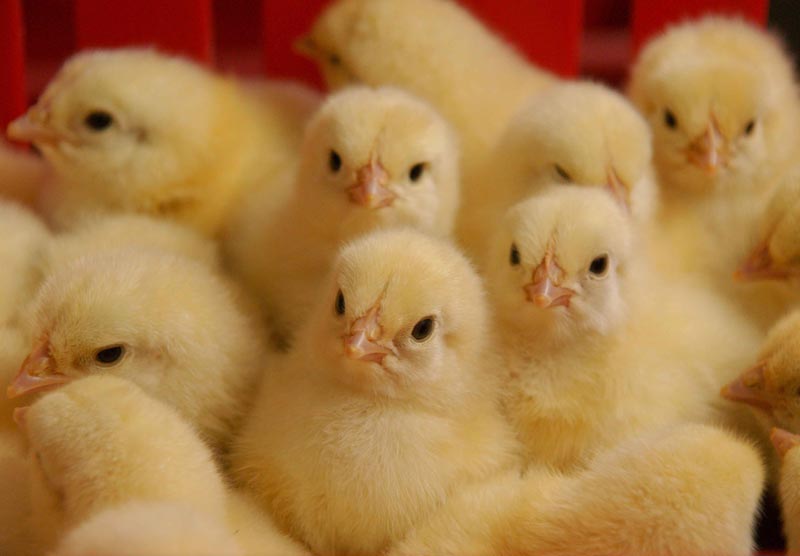 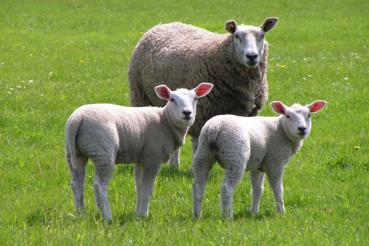 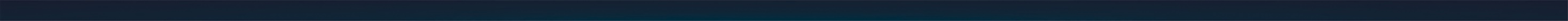 НИЈЕ ТАЧАН ОДГОВОР!
ПОКУШАЈТЕ ПОНОВО!!!
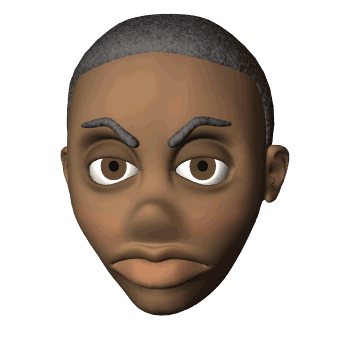 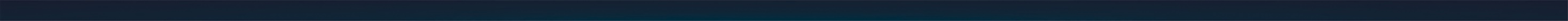 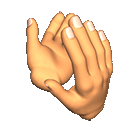 БРАВО!!! ТАЧАН ОДГОВОР
СЛЕДЕЋЕ ПИТАЊЕ!!!
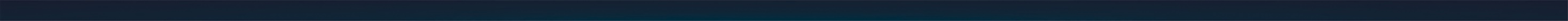 Договор ___________ гради.
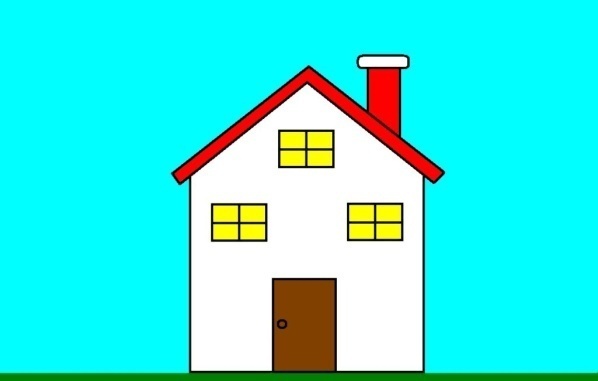 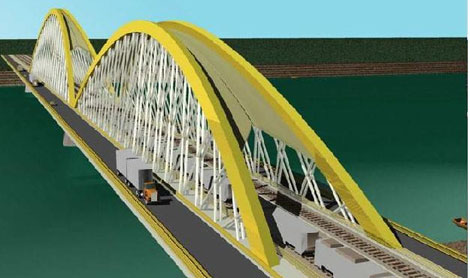 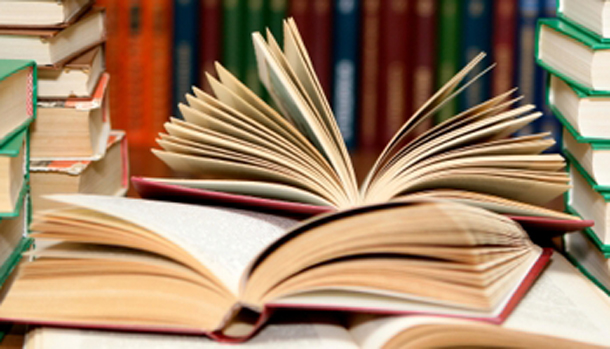 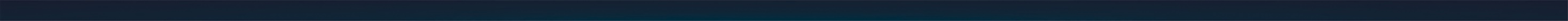 НИЈЕ ТАЧАН ОДГОВОР!
ПОКУШАЈТЕ ПОНОВО!!!
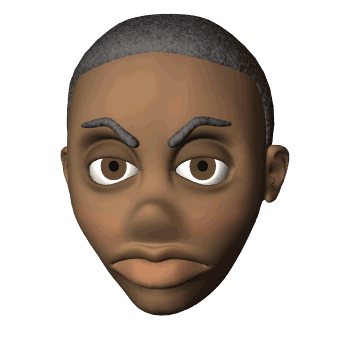 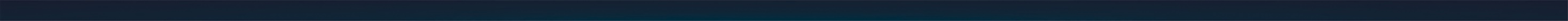 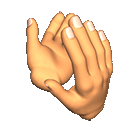 БРАВО!!! ТАЧАН ОДГОВОР
СЛЕДЕЋЕ ПИТАЊЕ!!!
Изаберите једну слику у којој се крије одгонетка загонетке. Загонетке су народне умотворине које је Вук сакупљао.
ОДГОВОР
З А Г О Н Е Т К Е
ПРЕЂИТЕ НА СЛЕДЕЋЕ ПИТАЊЕ
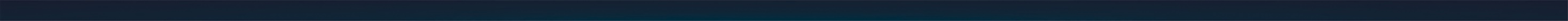 Без коже уђе, с кожом изађе.
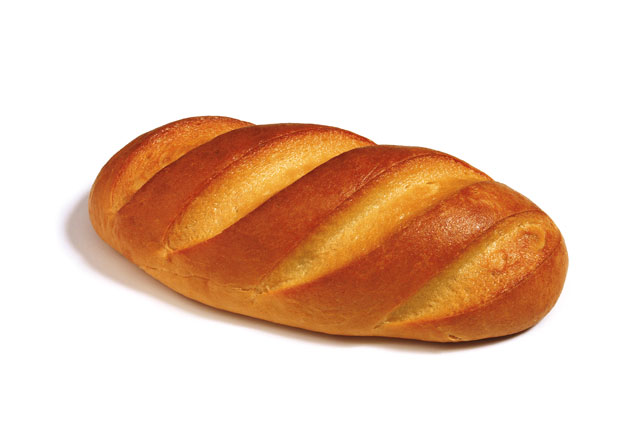 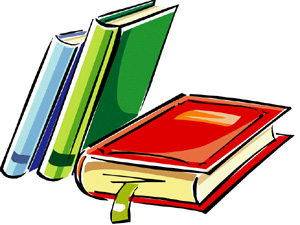 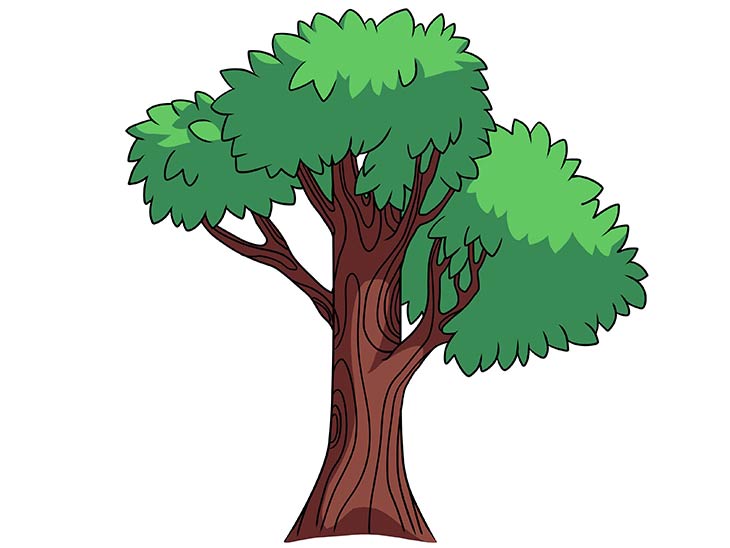 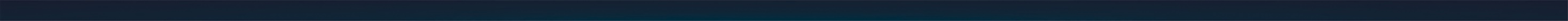 НИЈЕ ТАЧАН ОДГОВОР!
ПОКУШАЈТЕ ПОНОВО!!!
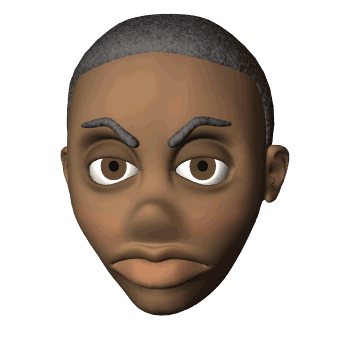 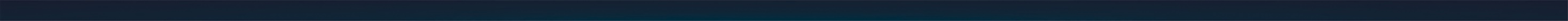 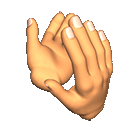 БРАВО!!! ТАЧАН ОДГОВОР
СЛЕДЕЋЕ ПИТАЊЕ!!!
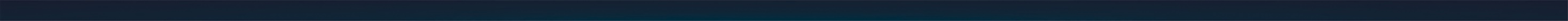 Бела њива, црно семе, мудра глава која сеје.
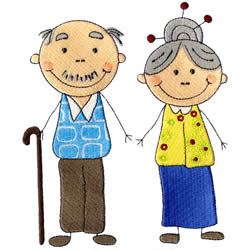 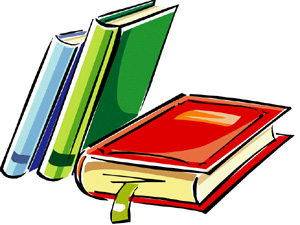 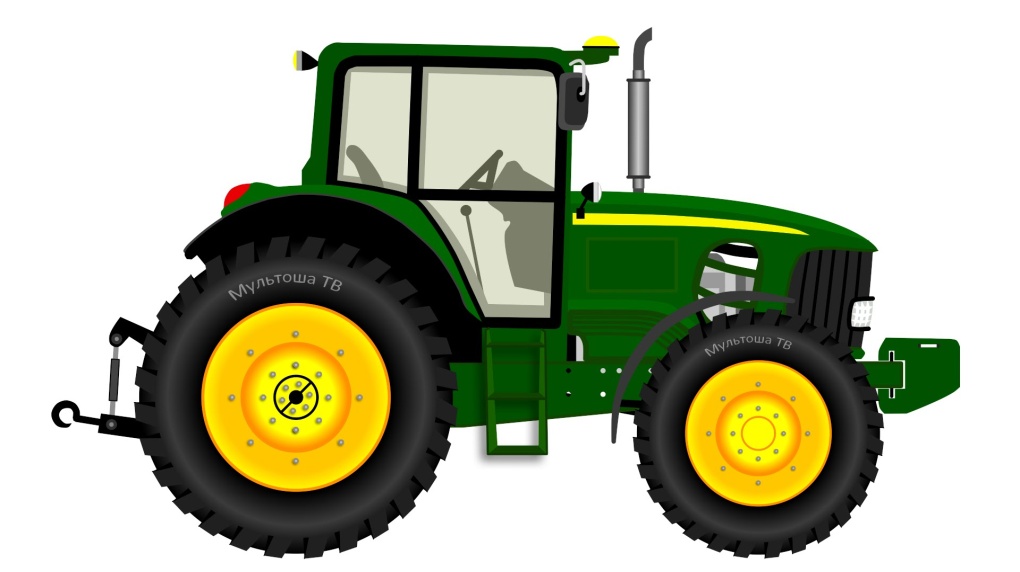 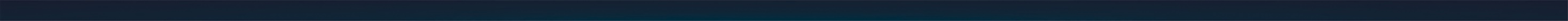 НИЈЕ ТАЧАН ОДГОВОР!
ПОКУШАЈТЕ ПОНОВО!!!
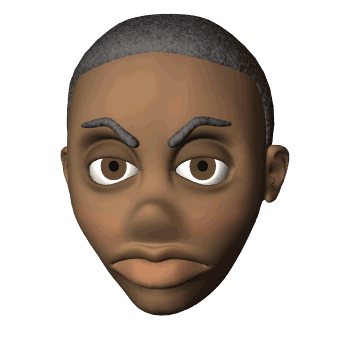 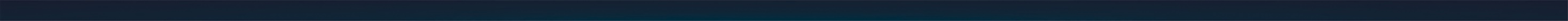 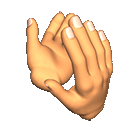 БРАВО!!! ТАЧАН ОДГОВОР
СЛЕДЕЋЕ ПИТАЊЕ!!!
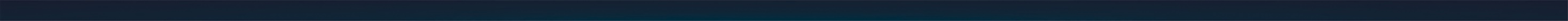 Шта у гори без мозга лаје?
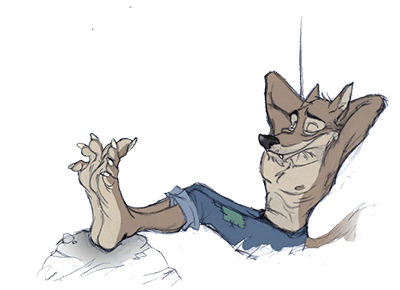 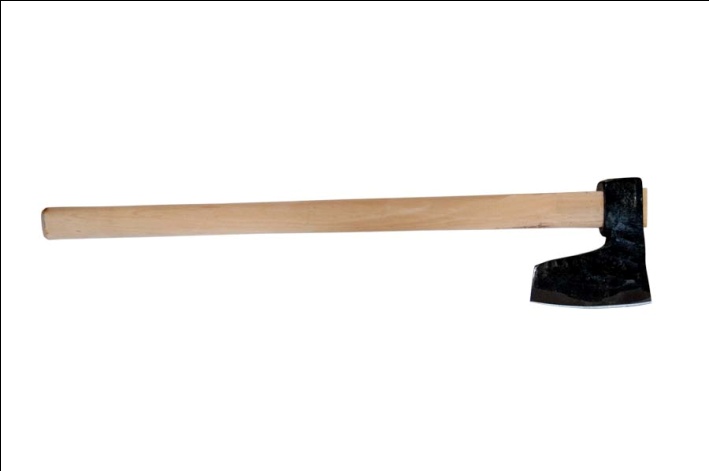 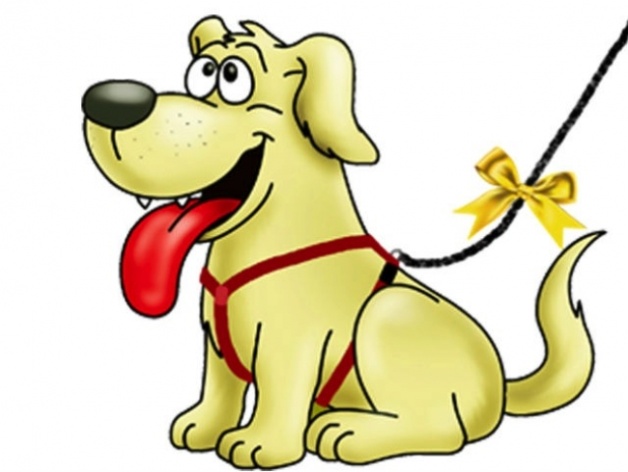 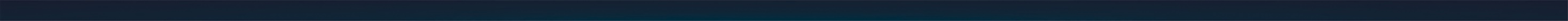 НИЈЕ ТАЧАН ОДГОВОР!
ПОКУШАЈТЕ ПОНОВО!!!
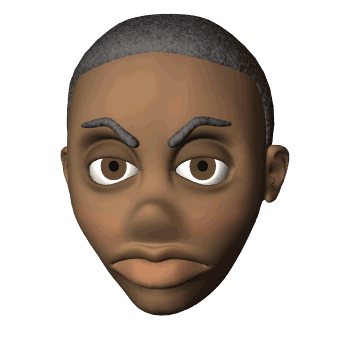 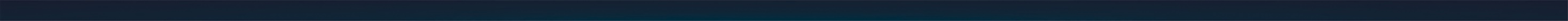 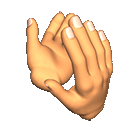 БРАВО!!! ТАЧАН ОДГОВОР
СЛЕДЕЋЕ ПИТАЊЕ!!!
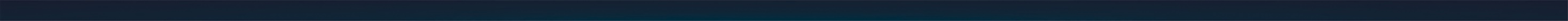 Сам лончић у пољу ври.
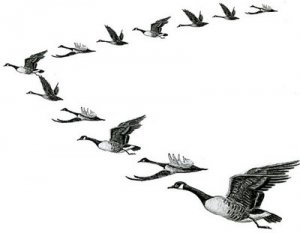 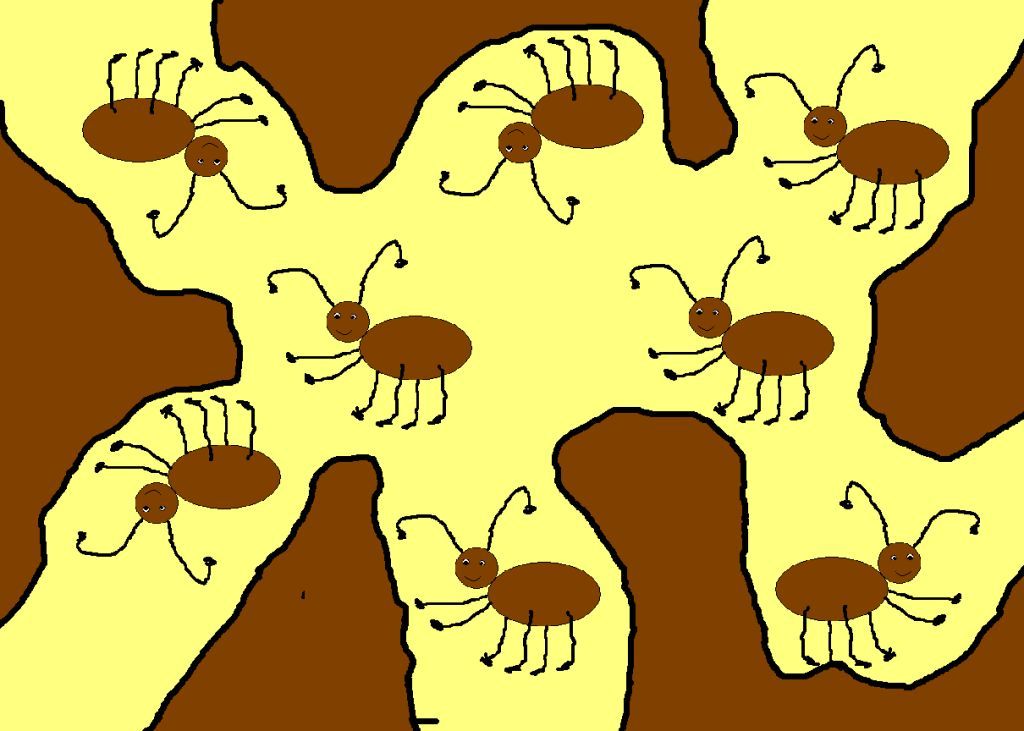 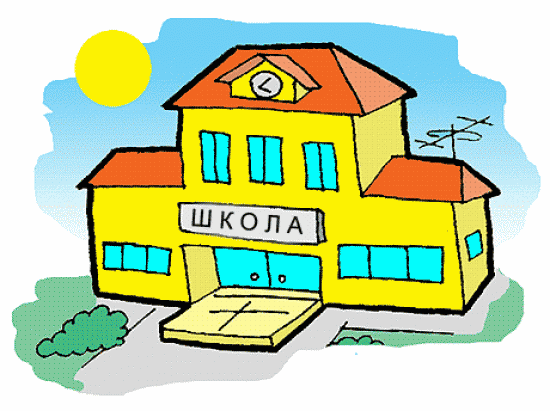 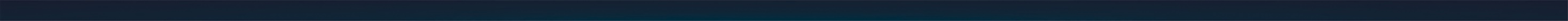 НИЈЕ ТАЧАН ОДГОВОР!
ПОКУШАЈТЕ ПОНОВО!!!
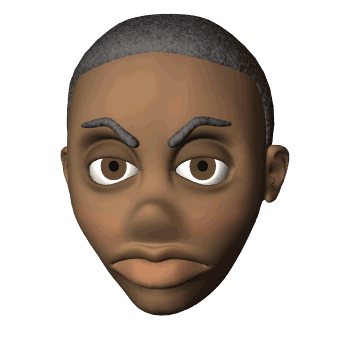 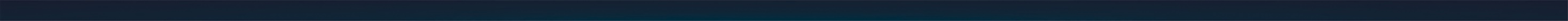 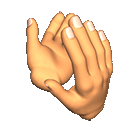 БРАВО!!! ТАЧАН ОДГОВОР
ДАЉЕ!!!
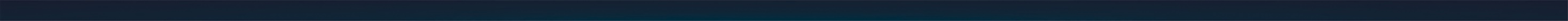 Браво!
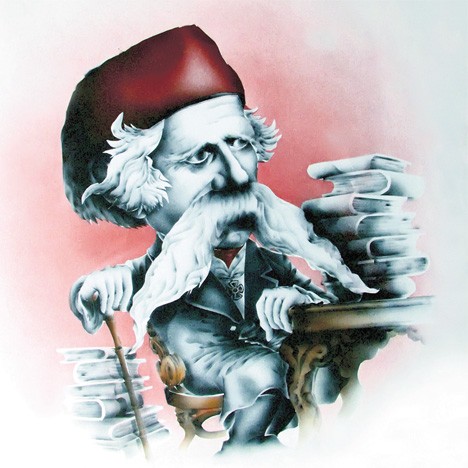 Идите до учитељице
 за "Азкапу"